EDPR 420 orientation
Fall 2024
Welcome!
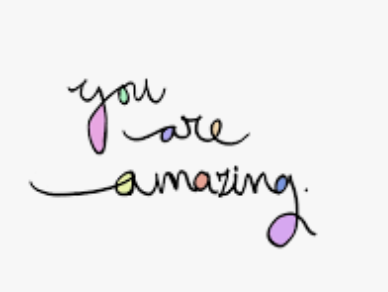 Welcome!
Content test
Fall placements
Student teaching update
Questions
agenda
Content test
https://www.il.nesinc.com/TestView.aspx?f=HTML_FRAG/IL206_TestPage.html

Accommodations – GET YOUR DOCUMENTATION IN ORDER!

You must have attempted by September 1 

Pass score by December 15 is required for student teaching

STUDY
Materials are available on your CoTE portal and on the SCE website (JILL DONNEL!)
About fall placements….3pm TODAY!
August 26 – October 4 – Monday through Thursday
October 7 - December 12 – Monday through Friday
Mornings only – 4 hours 
Follow the UIUC calendar
ABsences
Two excused absences for illness and emergencies
Career Prep Day – November (date TBD) - no placement (excused)
Fall breaks

Absences in excess will be made up during final’s week
Professional behaviors
Checklist: Available on SCE website for your reference. 
Professional dress – no sweats, no logos
Communication
Relationship with cooperating teacher (openness, compassion and care)
Here are some actual quotes from cooperating teachers and supervisors:
"My student teacher is a BLESSING. I don't know what I would do without her!"
"EM is an incredible asset to our school. She is making my job easier! I feel like she's more like my co-teacher than a student!"
"We are having so much FUN together!"
"JP has stepped up in every way possible. He shares data during referral meetings, is fearless in his interactions with some of our hard-to-reach students, and is active and 'present' every day." 
“They are teaching me SO MUCH! I feel so rejuvenated and excited to teach! I will be at a loss when they leave. Can I keep them???”
Student teaching updates
Northern placements
Might have to interview
Take this process VERY SERIOUSLY
Placement confirmation comes from SCE, not from the district

All placements will be announced early November
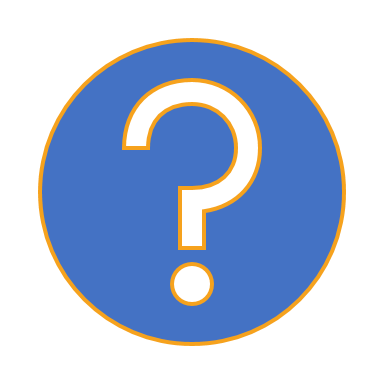 Questions